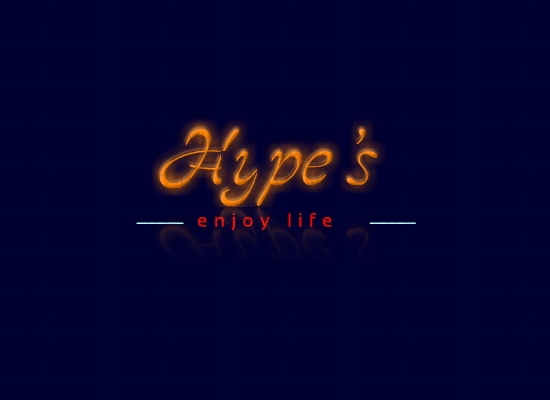 Chorizo de toro
300 gramos 
Carne de toro de la más alta calidad y color rojizo oscuro. Se elaboran a partir de magro de toro, magro de cerdo, panceta de cerdo ibérico, pimentón, ajo, sal, y especias. 
Se presenta curado y envasado al vacío para ser de gustado al corte.
4,95€ (300 gramos)
Arroz con Leche Santolaya
Exquisito postre de leche elaborado con leche fresca pasteurizada de vaca, azúcar, arroz, canela, limón, anís, sal.
1,65€ (100 gramos)
Miel de castaño Asturiano "La Puebla"
350 grs.
Procedente del néctar de las flores del  castaño que habitan en los montes autóctonos. 
De color ámbar claro, aromas florales, con un claro componente amaderado y un sabor dulce con notas saladas. Se recolecta cada verano en los bosques de castaño del área suroccidental de Asturias (Allende, Tineo, Cangas del Narcea e Ibias ).
Un producto nutricional y sano con una elaboración prácticamente nula ya que basta con aplicar criterios de máximo respeto en la recolección, evitar la destrucción del hábitat de la abeja y envasar el producto resultante después del mínimo procesado. 
4,95€ (100 gramos)
Estuche de fabada asturiana
Tabla de productos seleccionados para la elaboración de una fabada asturiana para dos personas en la que encontrara todo lo necesario para que su guiso alcance la excelencia que representa la fabada asturiana. 
El estuche incluye alubias, tocino, lacón, chorizo y morcilla
8,53€
Casadielles
Elaboradas de forma casera empleando diferentes ingredientes entre los cuales destaca la mezcla proporcionada de avellanas y nueces ligada con mantequilla y envueltas en una más fina hecha a base de harina de trigo que conforma un producto que se fríe en aceite de oliva virgen extra.
8,69€ 1 docena
Mermeladas "Villa melba"
Producto de consistencia pastosa o gelatinosa obtenida por la cocción de diferentes frutas frescas. Todas nuestras mermeladas presentan un color brillante y atractivo.
Viene en tarrinas de 275g, consultar sabor y precio.
Morcilla Asturiana Extra
La morcilla  es un embutido tradicional  elaborado a partir de las zonas más grasas del cerdo completadas con tocino del animal y otros ingredientes que lo hacen único.
Elaborado con carne de cerdo, sangre y cebolla, especial para todo tipo de potes, cocidos, fabadas
3,69€
Queso cabrales, selección cuña
Presenta corteza blanca en  tonos amarillos rojizos, corte untoso, y color blanco con pigmentaciones azuladas. Dentro de su proceso de elaboración cabe destacar el especial carácter que confiere a ese queso
7,505 (350 gramos).
Manos de azabache
Se trata de productos 100% asturianos es un compuesto orgánico con ellas se hacen multitud de productos como estas manos de azabache.
Consultar tamaño y precio.